Learning Module 2: 
Things I Am Good At
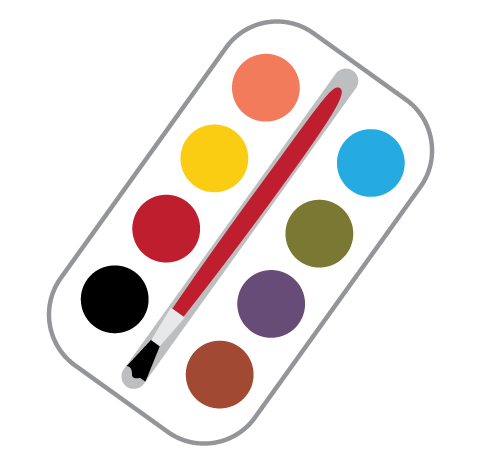 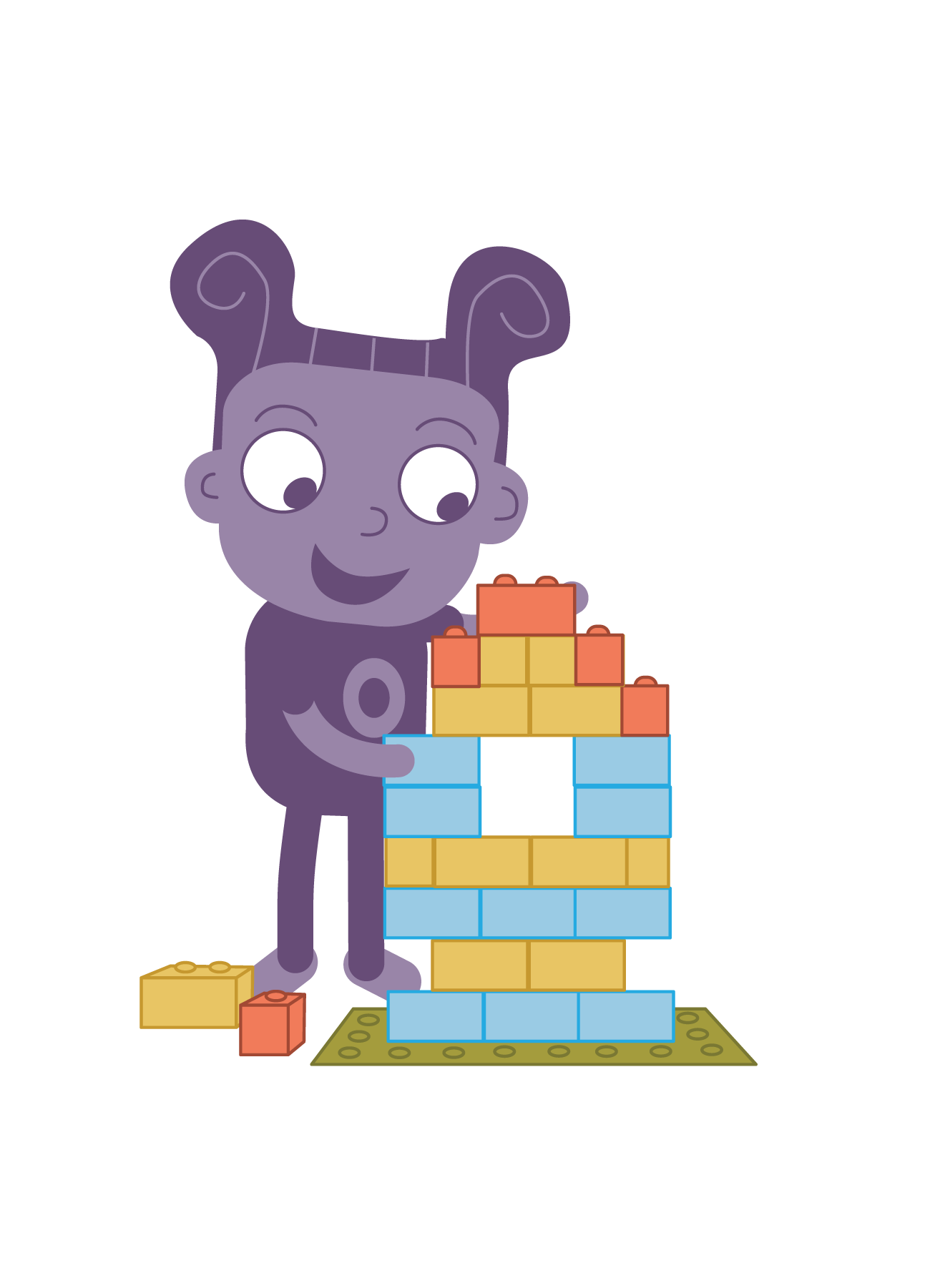 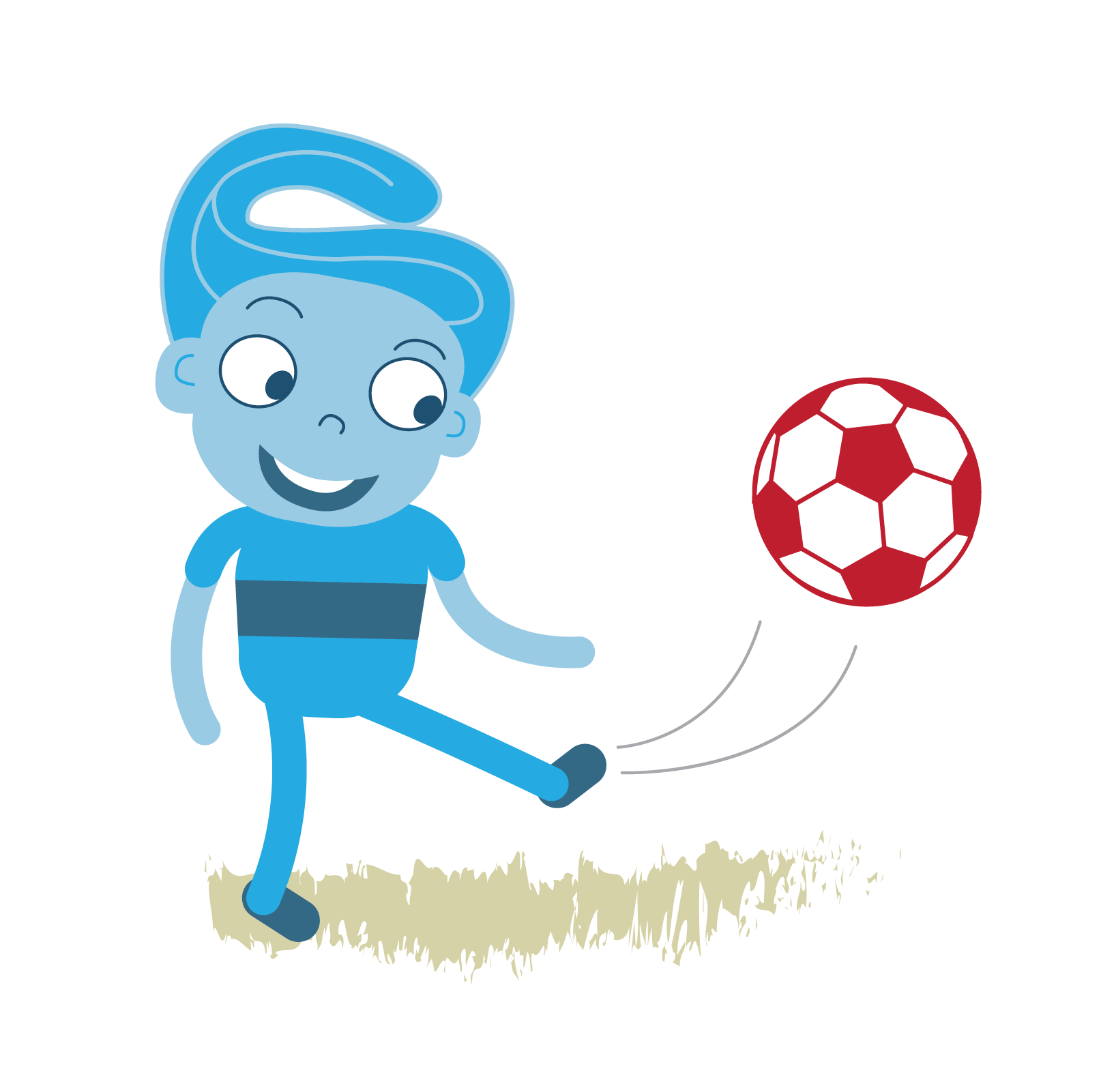 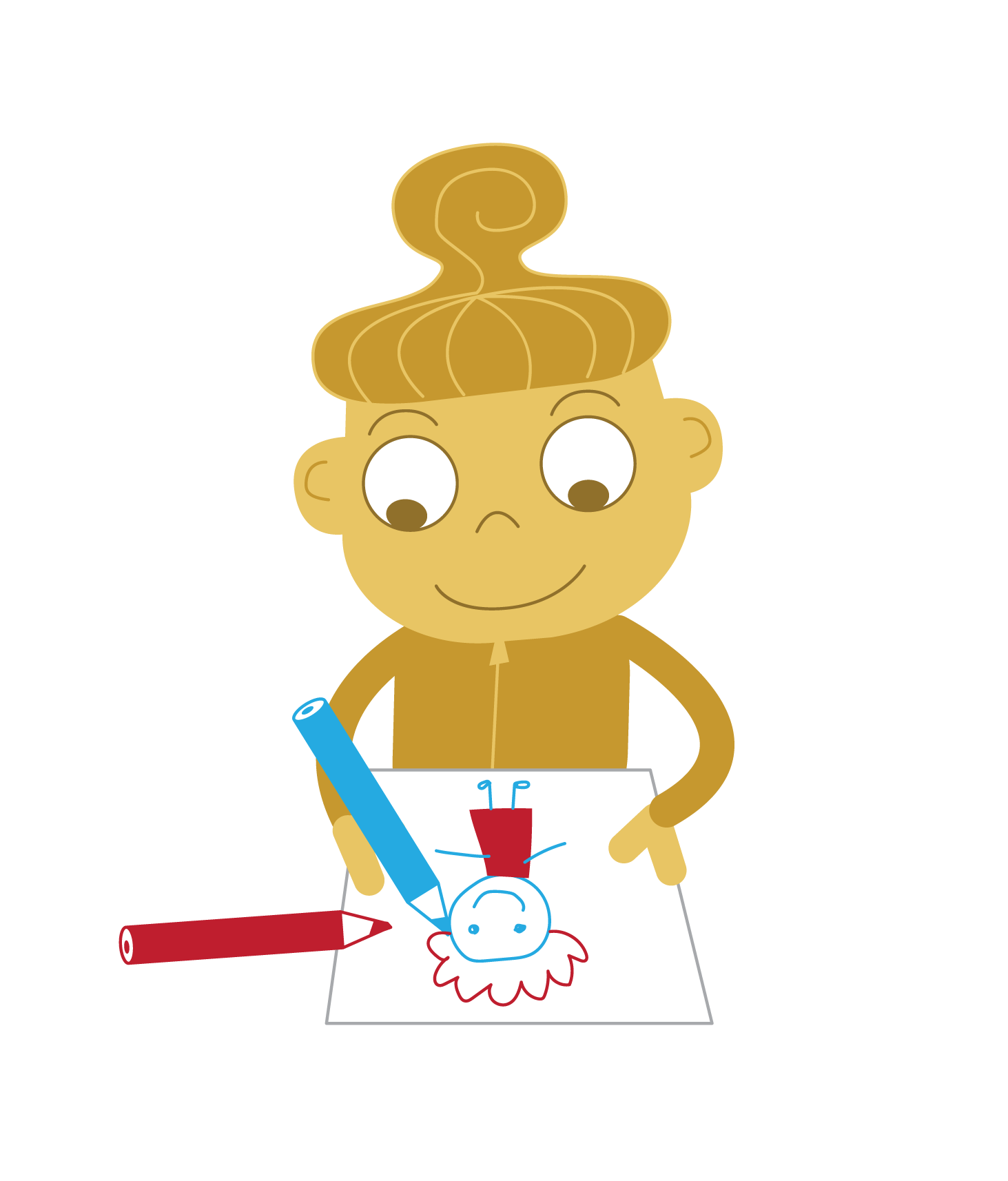 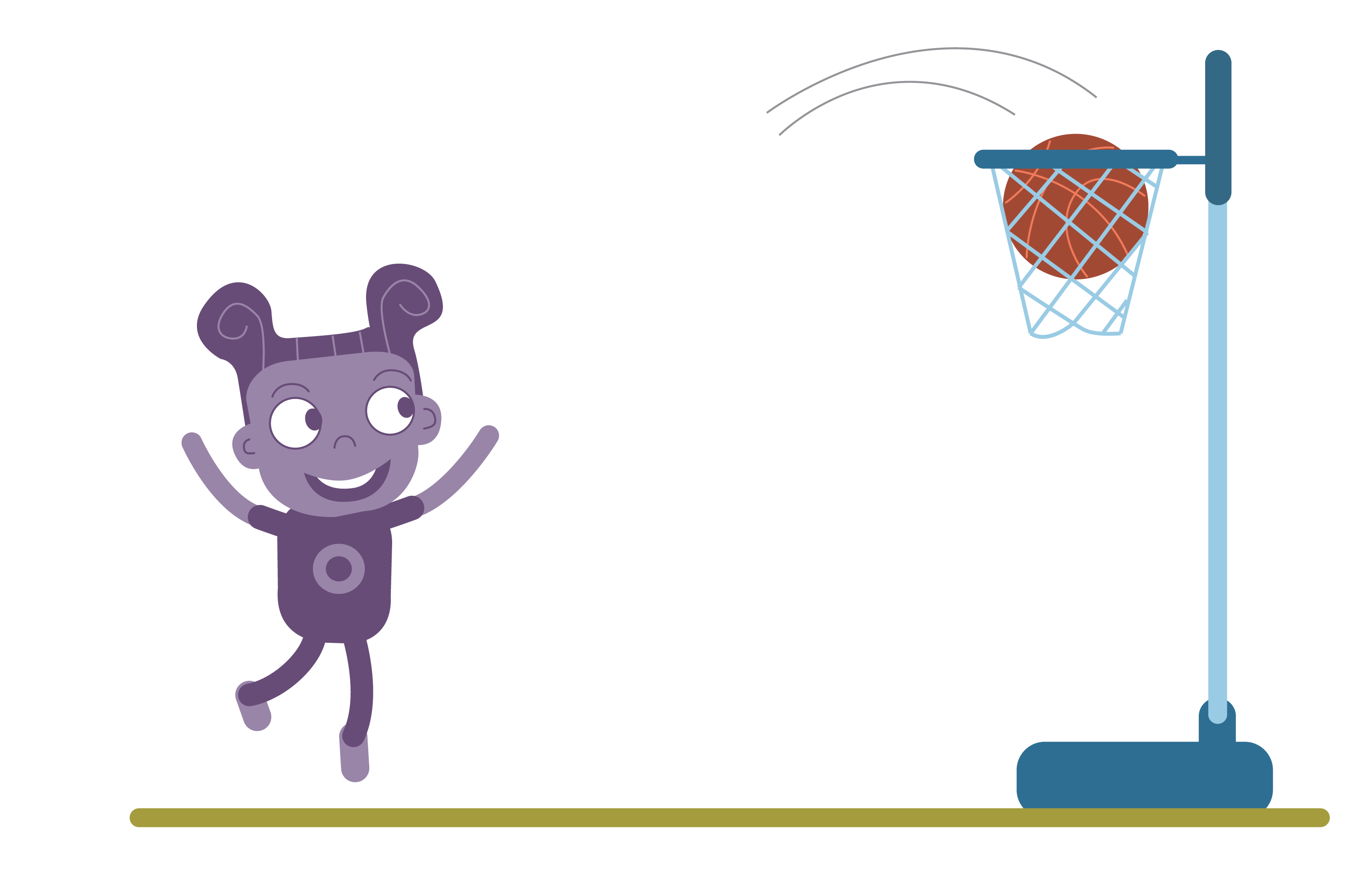 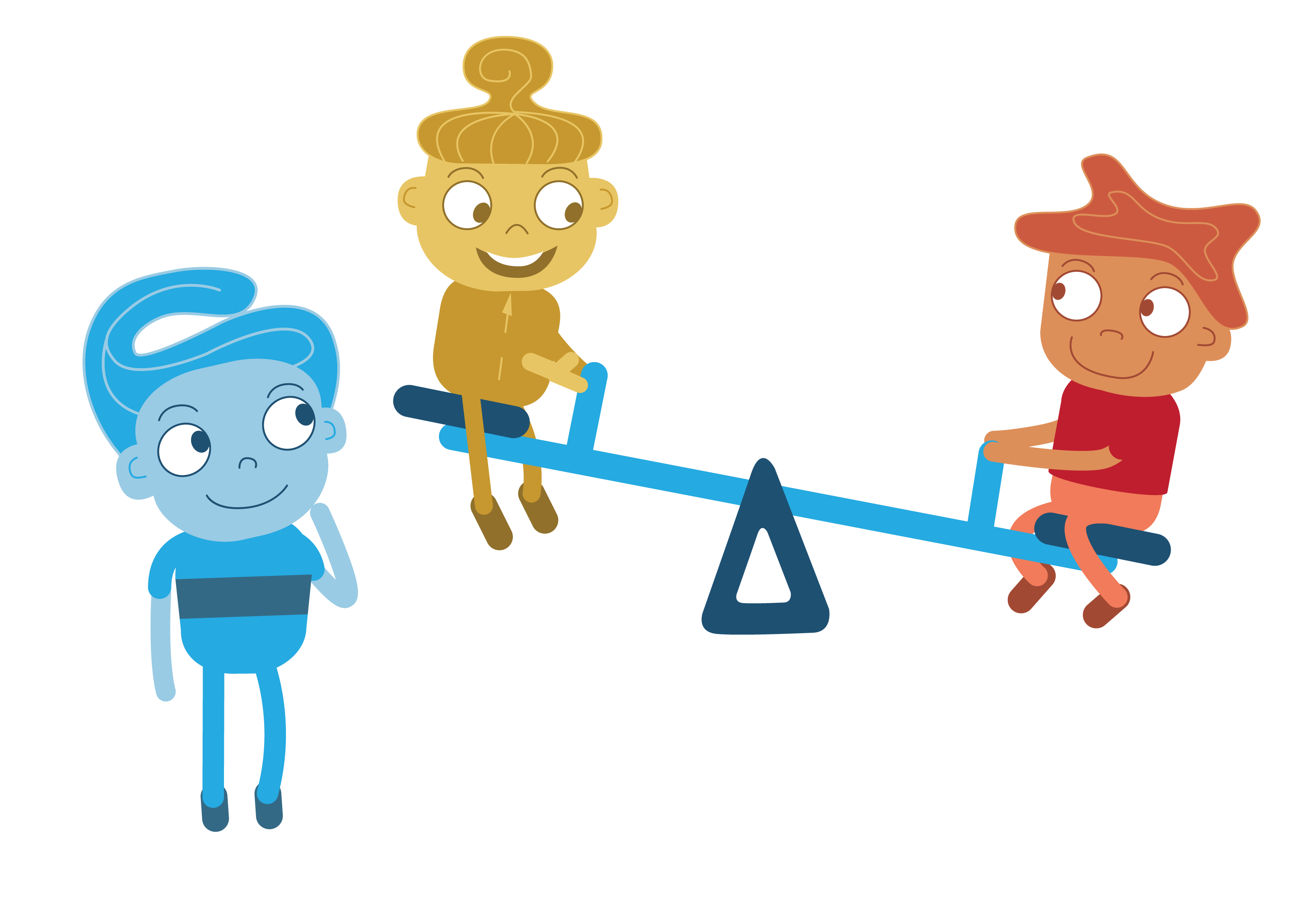 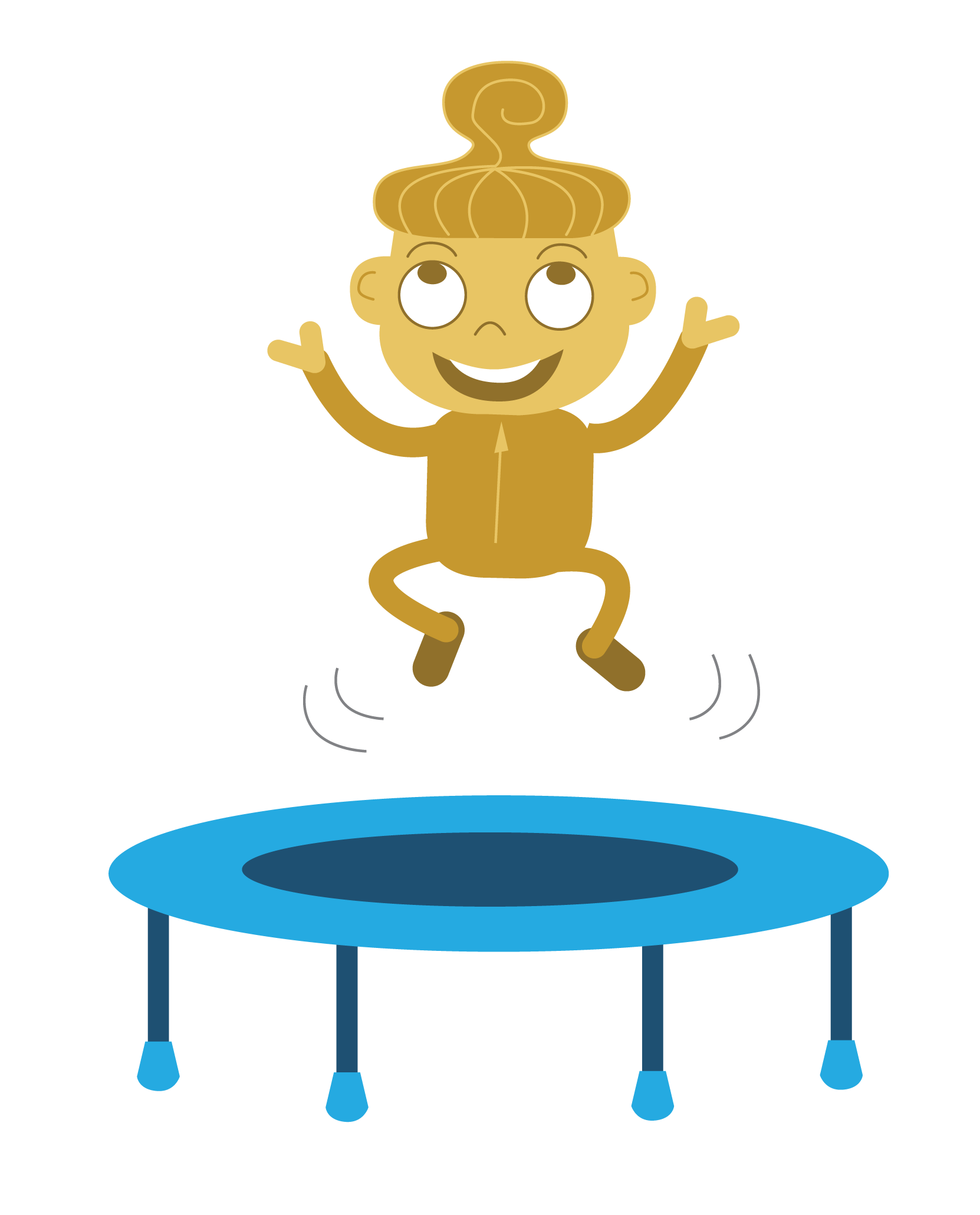 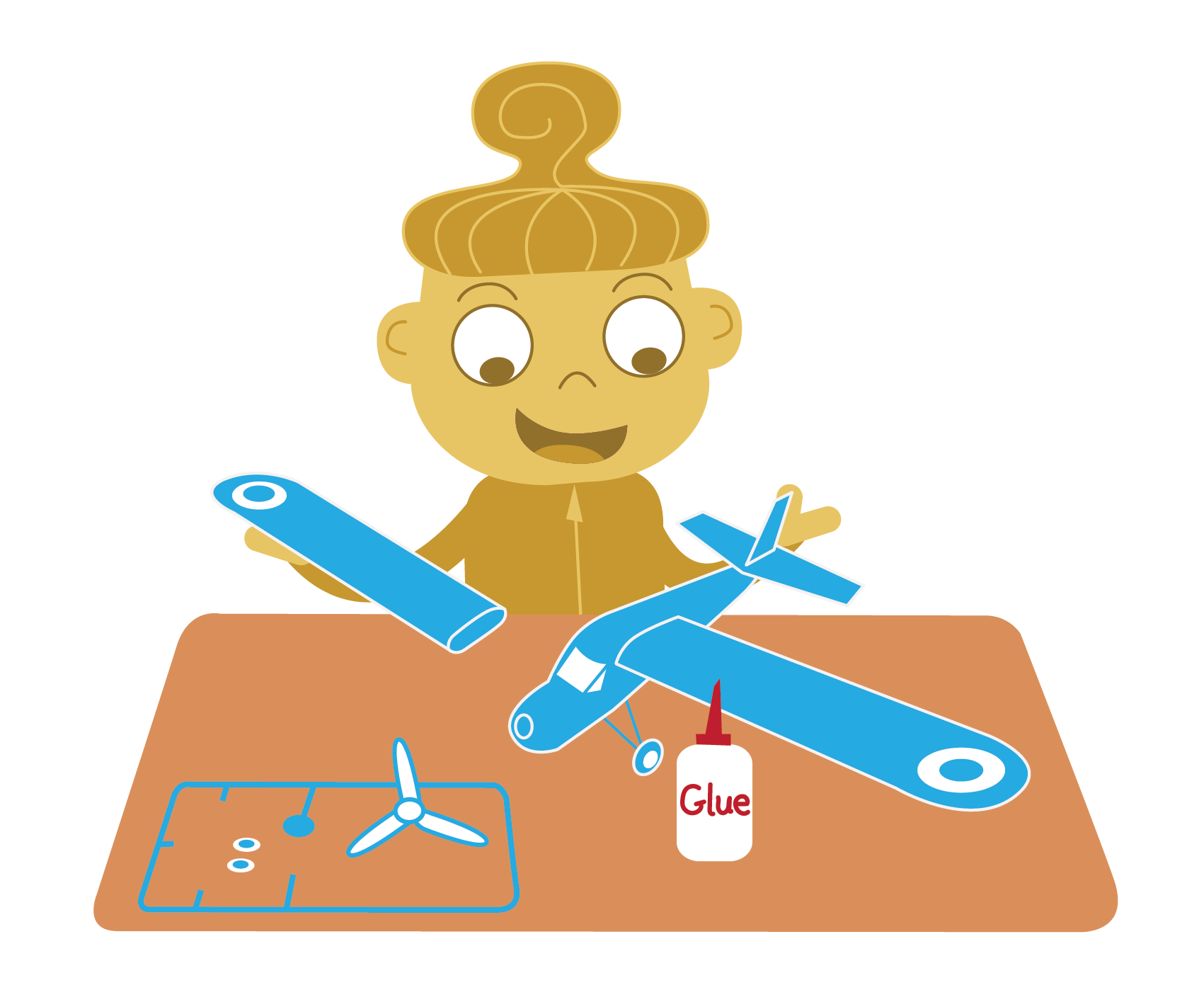 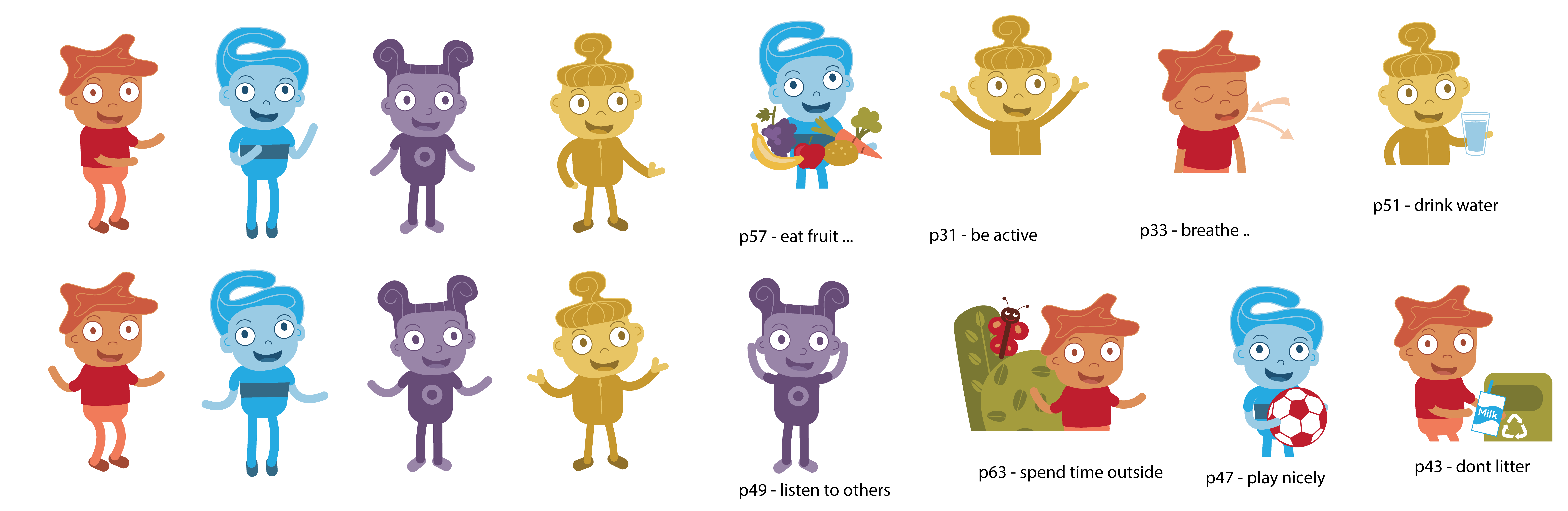 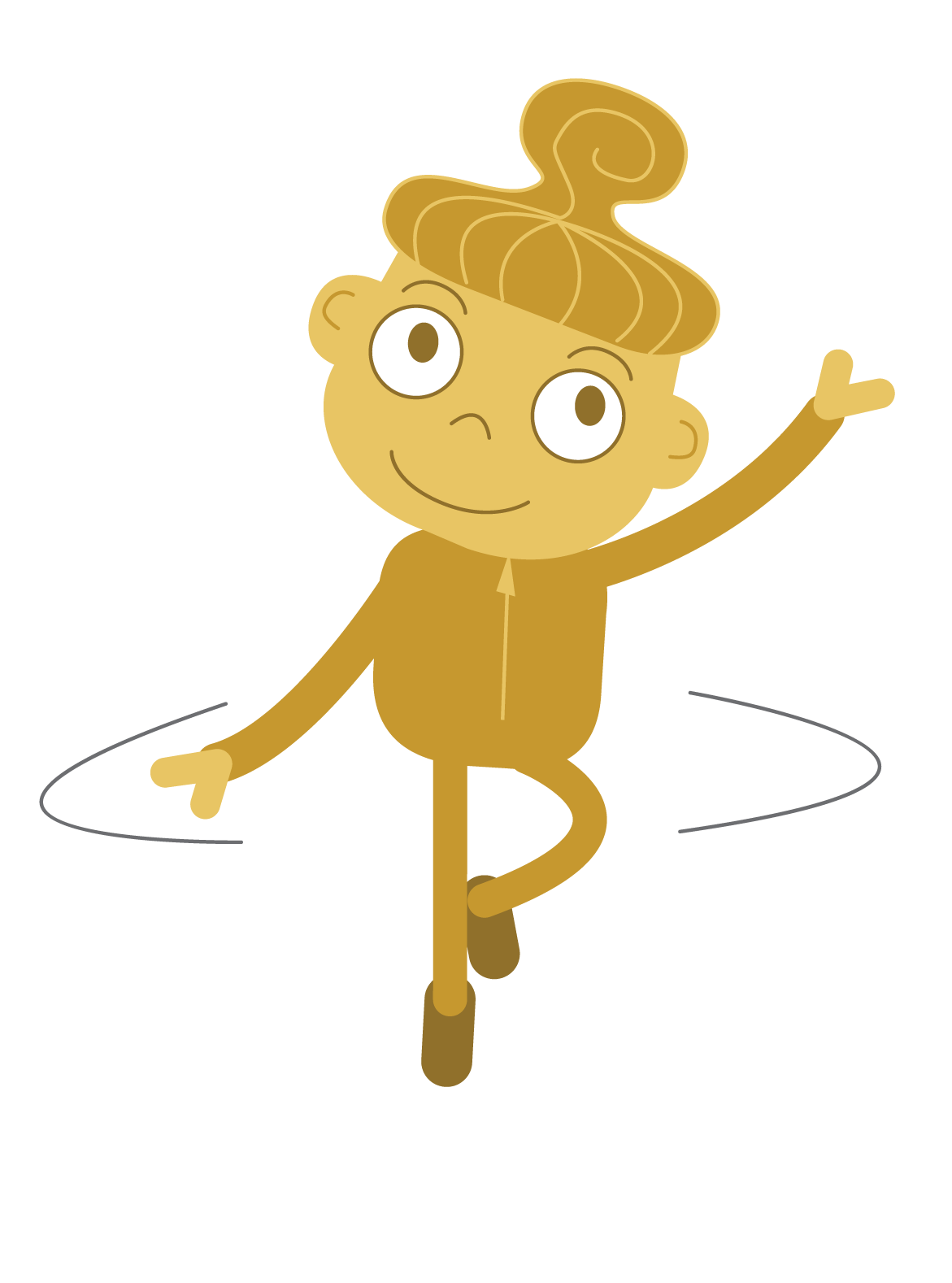 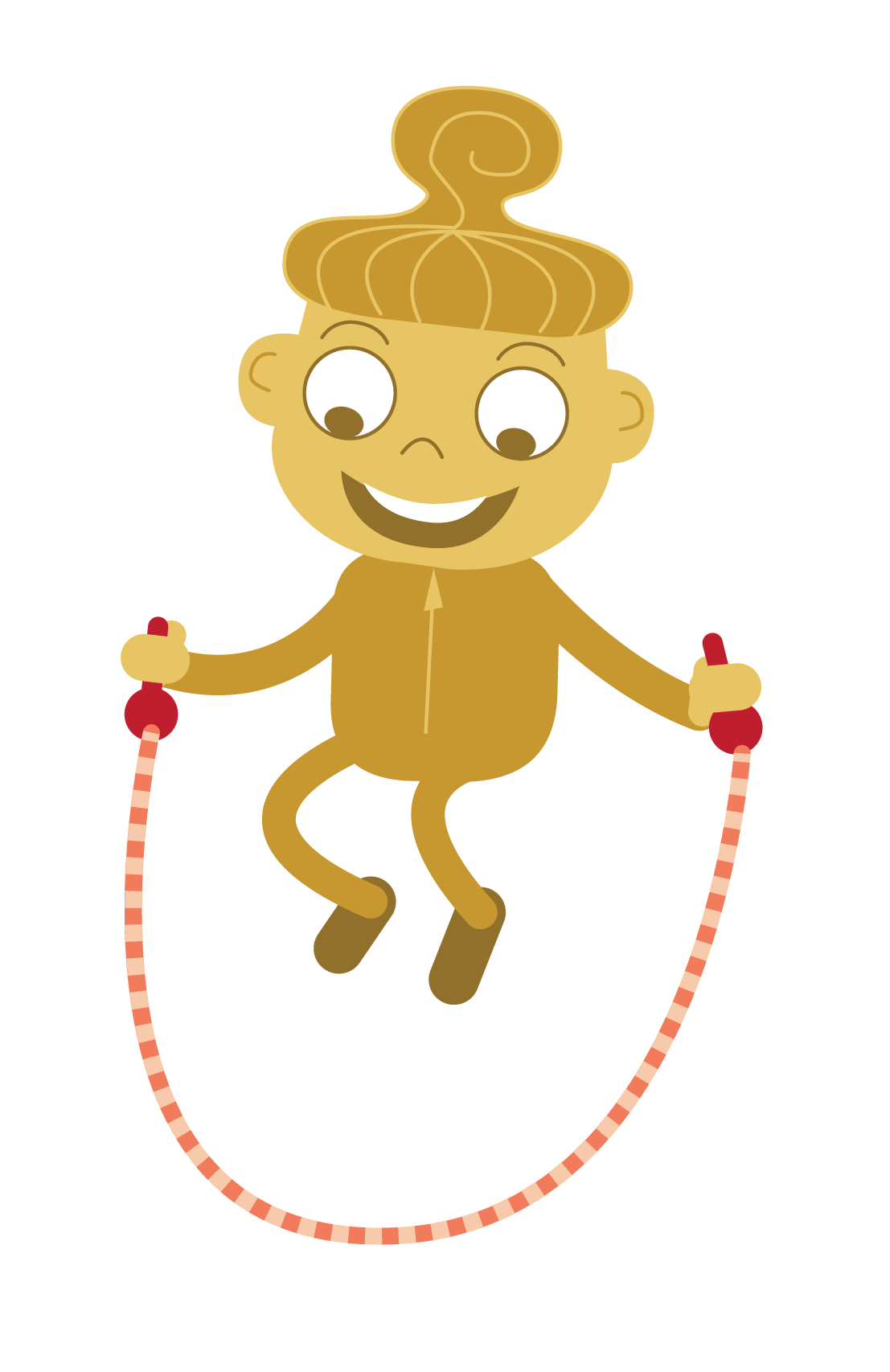 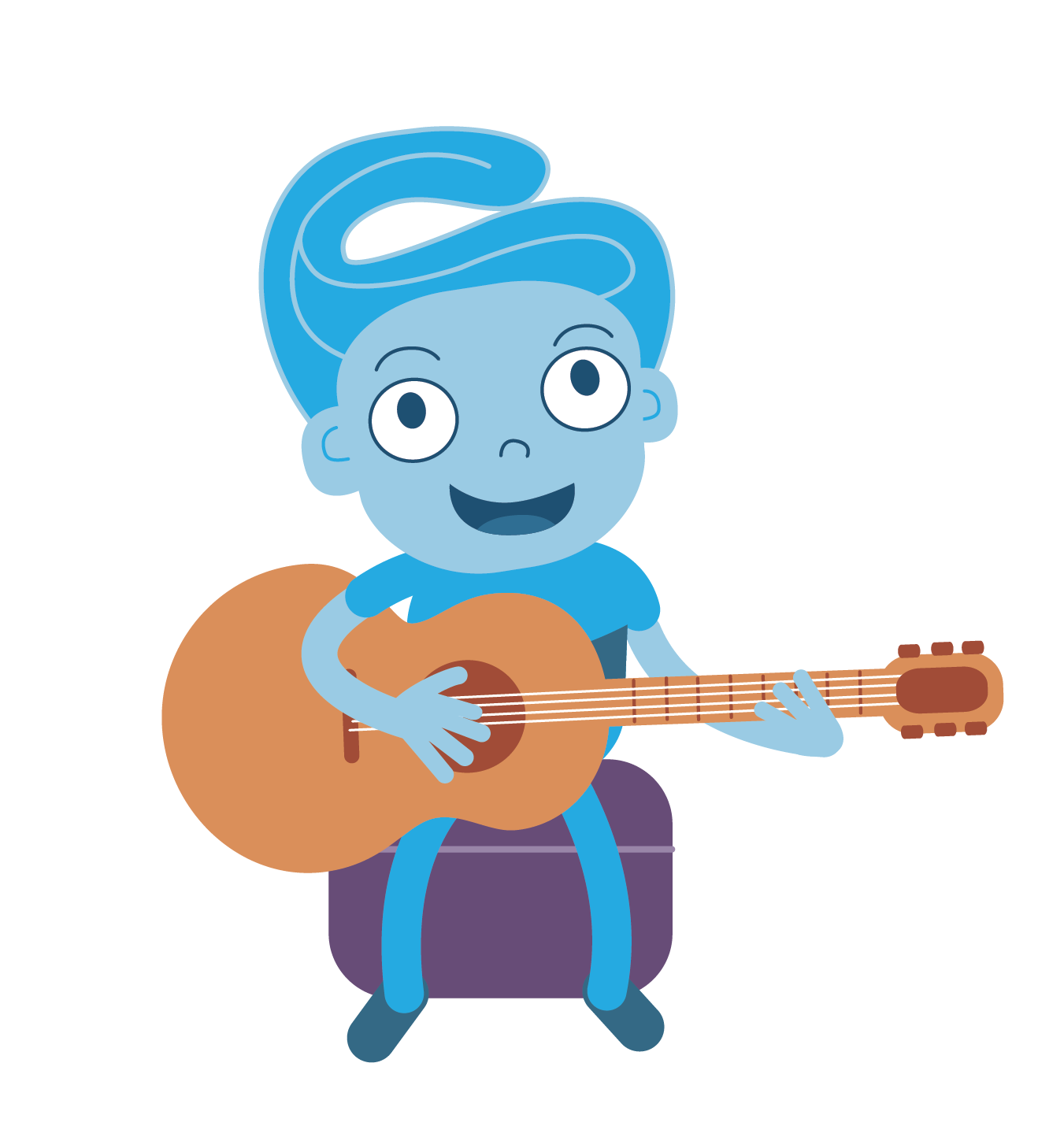 What secret talents do YOU have?